Интерактивные игры: «С чем нельзя играть?» «Что нужно пожарному»
Автор: 
Конышева Вероника Михайловна
д/с №17 «Белочка»
«С чем нельзя играть?»
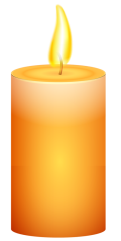 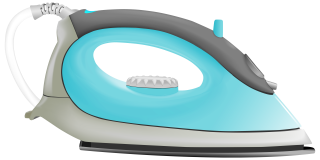 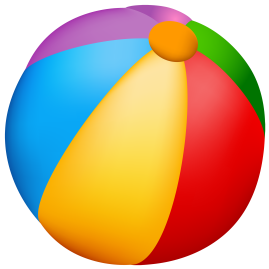 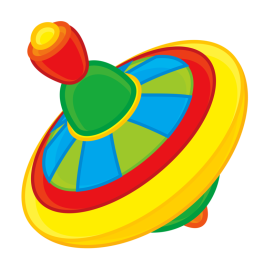 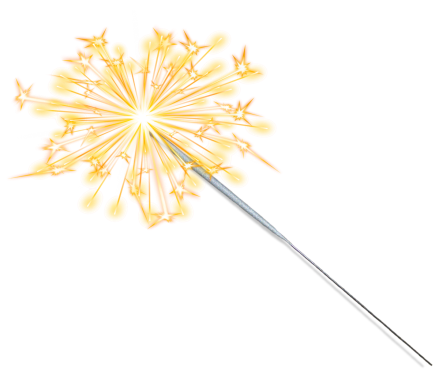 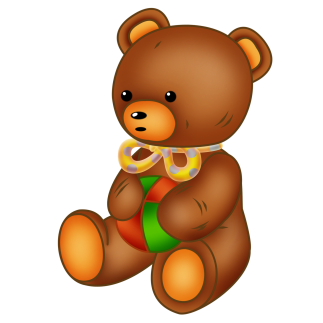 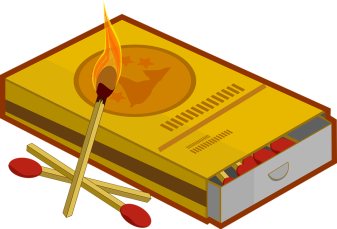 Выбери то, что нужно пожарному?
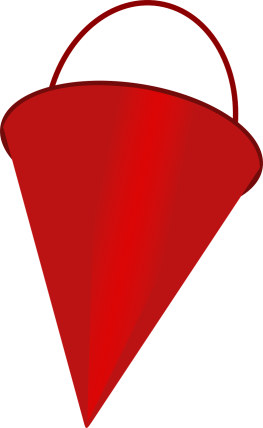 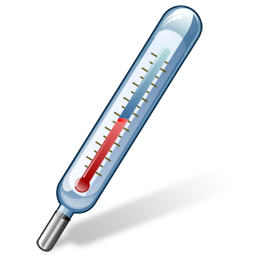 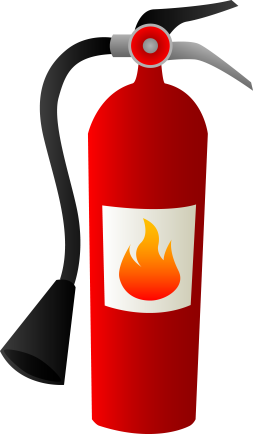 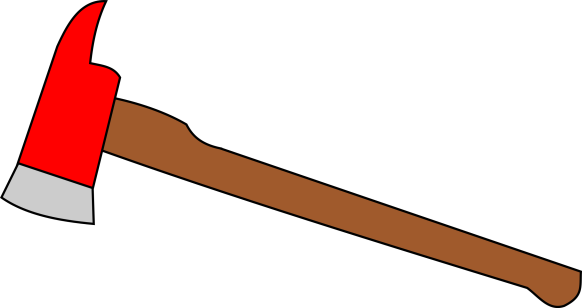 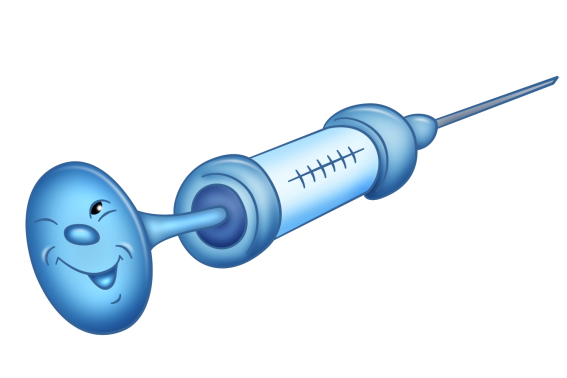 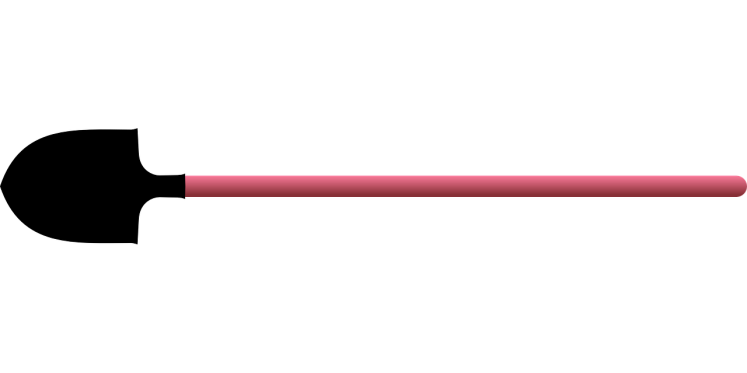 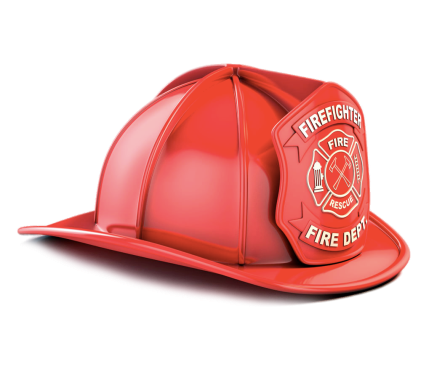 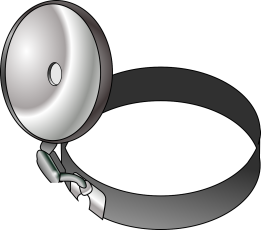 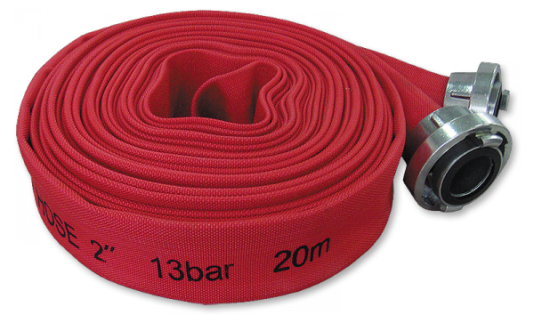 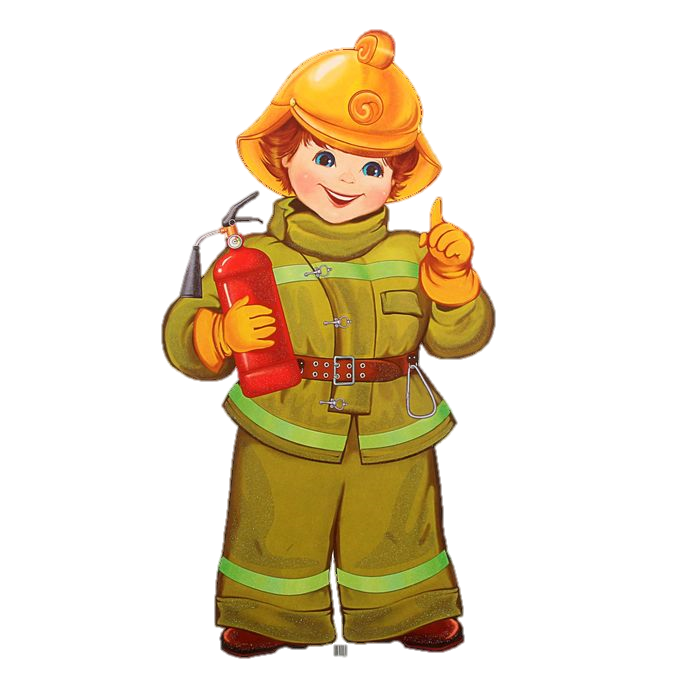 Молодец!